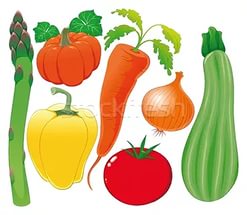 Загадки с грядки
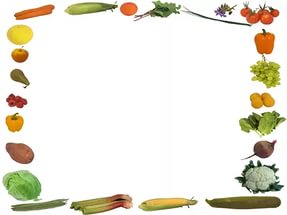 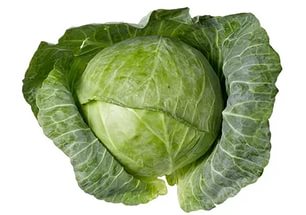 Листья собраны в кочан
В огороде у сельчан.
Без нее во щах не густо.
Как зовут ее?
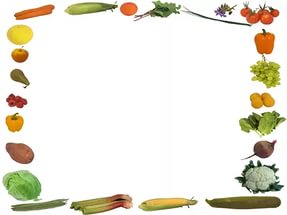 Под землей живут семейки,
Поливаем их из лейки.
И Полину, и Антошку
Позовем копать...
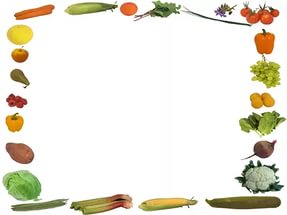 Ох, наплачемся мы с ним,
Коль почистить захотим.
Но зато от ста недуг
Нас излечит горький.
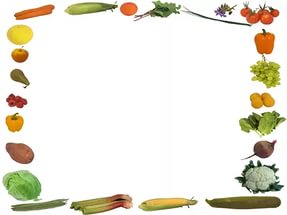 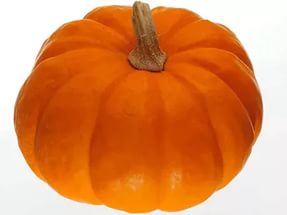 На арбуз похожая —
Тоже толстокожая.
К платью желтому привыкла,
Греется на солнце.
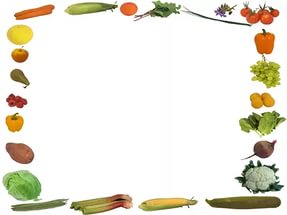 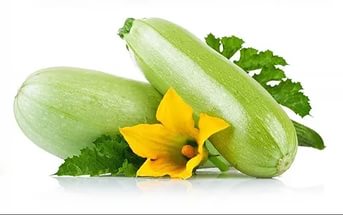 Этот овощ тыкве брат —
Тоже с виду толстоват.
Лег под листик на бочок
Между грядок..
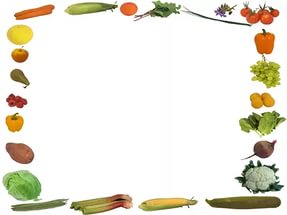 Он в теплице летом жил,
С жарким солнышком дружил.
С ним веселье и задор.
Это — красный...
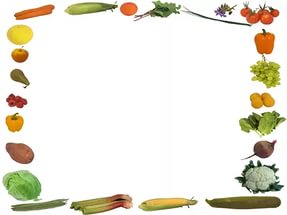 Желтый мячик в землю врос,
Сверху лишь зеленый хвост.
Держится за грядку крепко
Круглый овощ. Это...
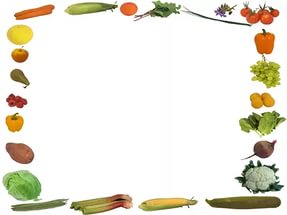 Раскололся старый дом:
Было мало места в нем.
Все жильцы встревожены.
Кто они?
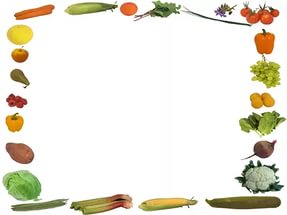 Под землею подрастала,
Круглой и бордовой стала.
Под дождем на грядке мокла
И попала в борщ к нам..
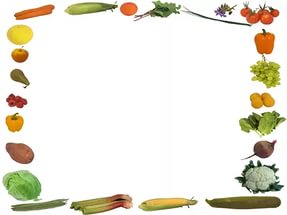 Лезут по веревочке
Братья с грядки-горочки.
Эти братья — близнецы,
А зовут их...
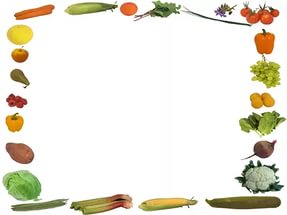 За кудрявый хохолок Лису из норки поволок. На ощупь – очень гладкая, На вкус – как сахар сладкая.